Imaging for cultural heritage applications
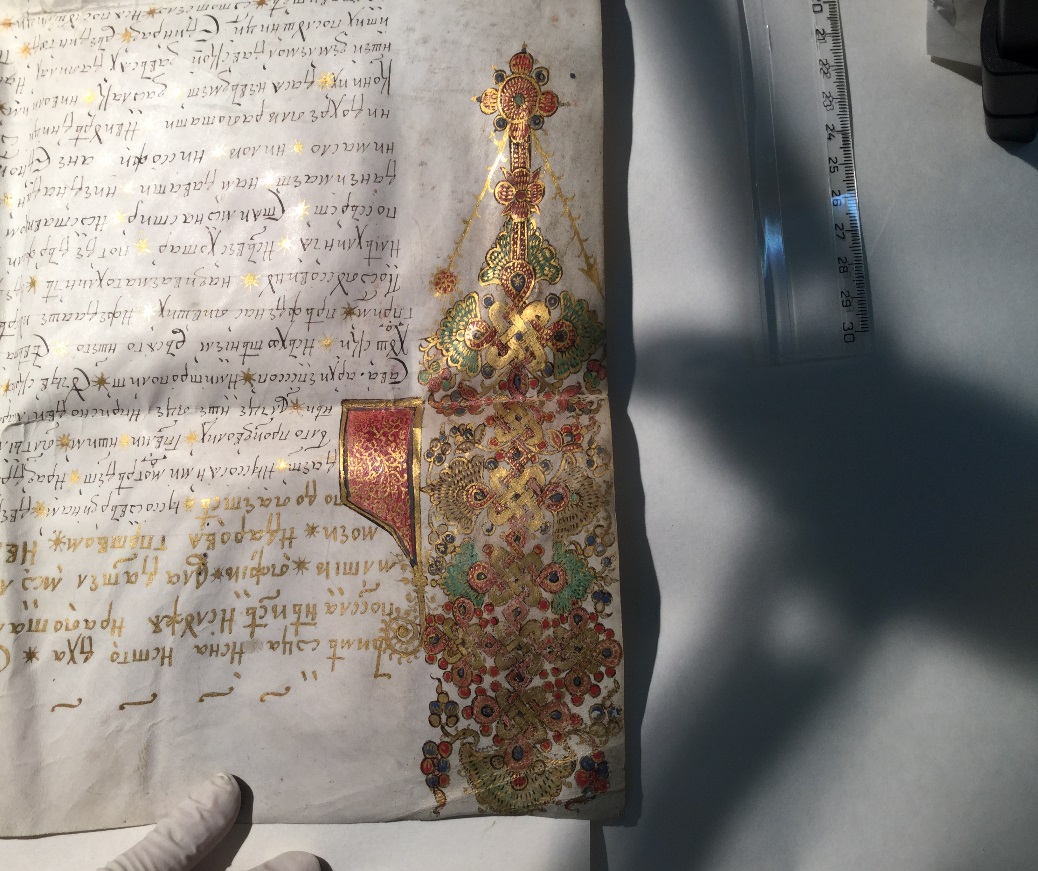 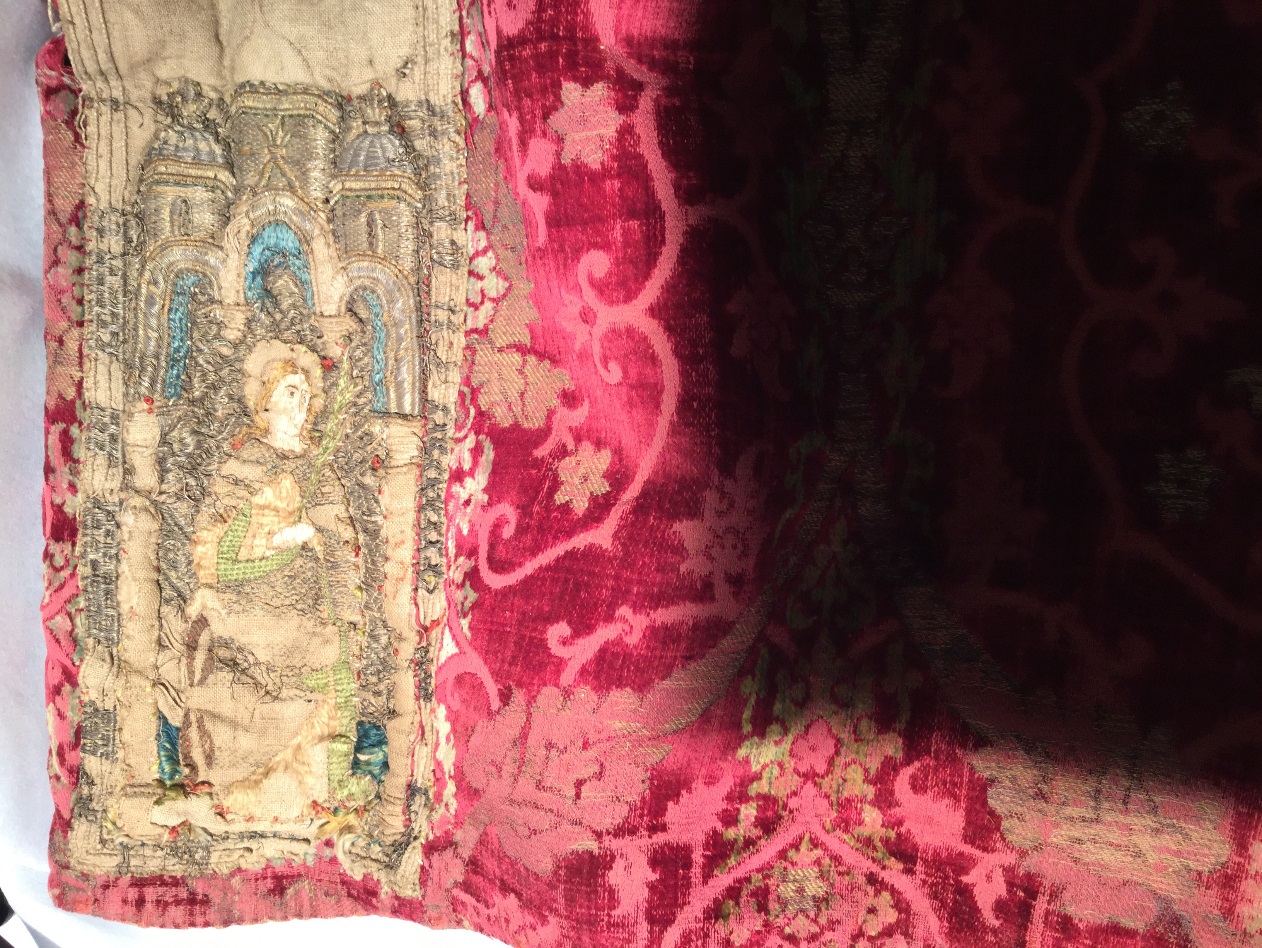 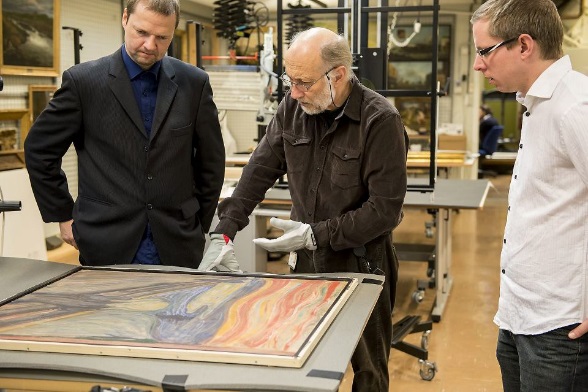 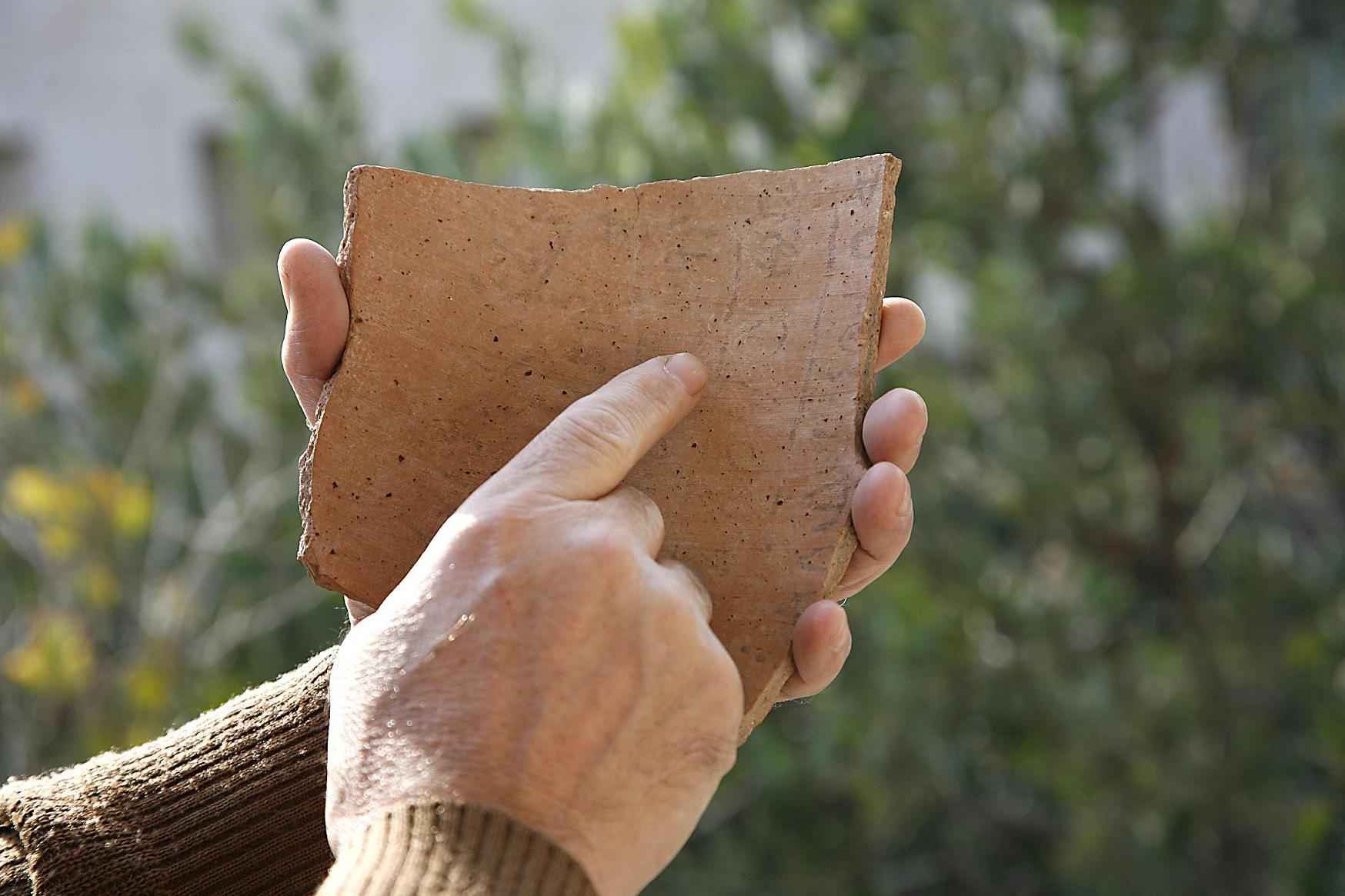 Motivation
Accurate documentation 
High image resolution and penetration have always been the two most important parameters that conservators
 Hi- fi reproduction of art paintings
 Investigation the under paintings 
Non-destructive Pigment identification
 Virtual restoration of paintings
Study the effect of ambient light
 Virtual Museum
Failed restoration of art paintings
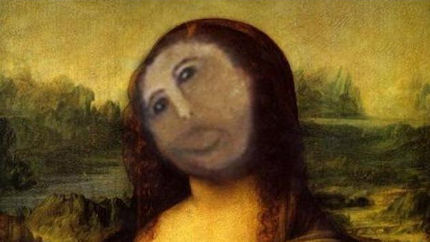 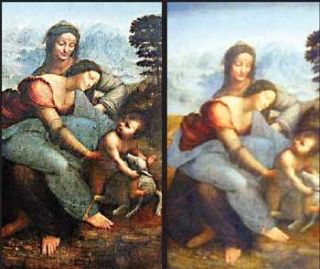 The three versions of the “ecce homo” fresco of Jesus.
The original version by Elías García Martínez, a 19th-century painter; a deteriorated version of the fresco; the restored version by Cecilia Giménez.
Virgin and Saint Anne
Overcleaning, 2014
August 23, 2012
K= 3
K > 10
RGBCamera
HyperspectralCamera
RGB image
Hyperspectral image
RGB and spectral image acquisition
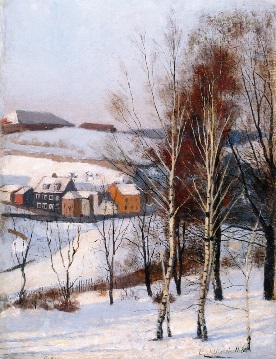 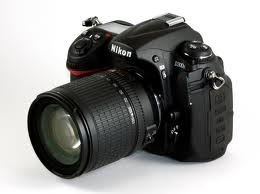 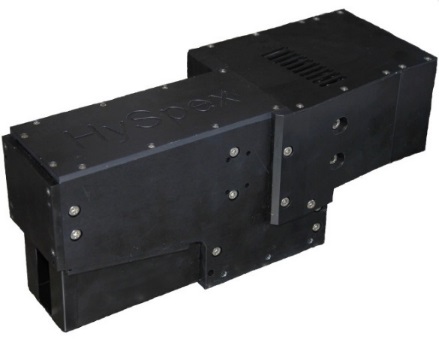 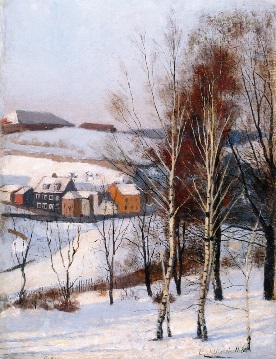 Hyperspectral Imaging
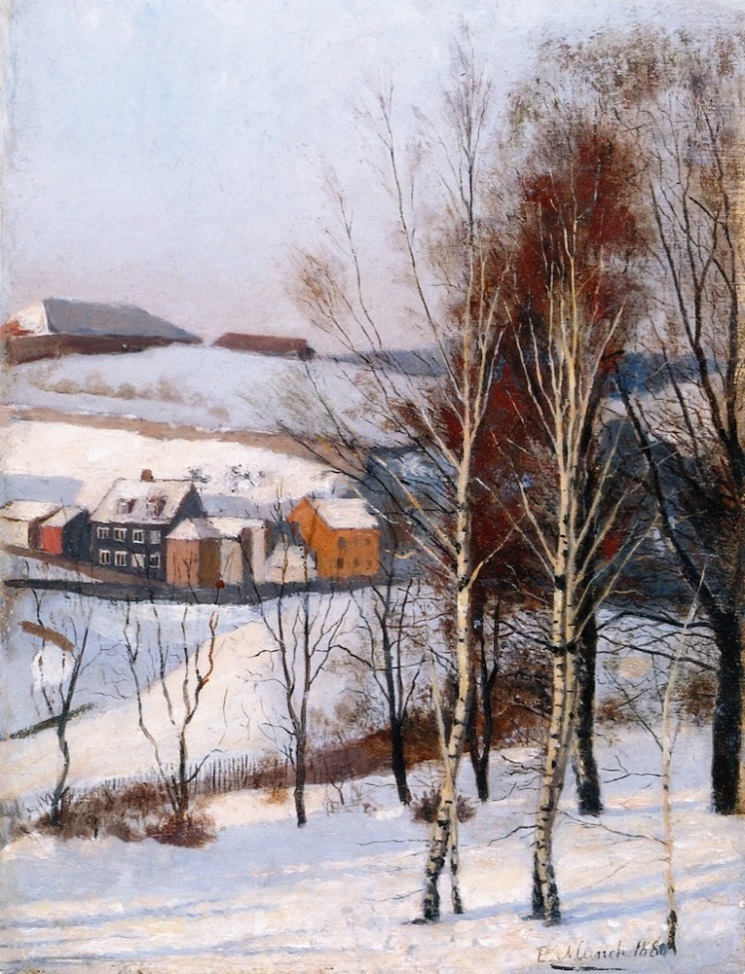 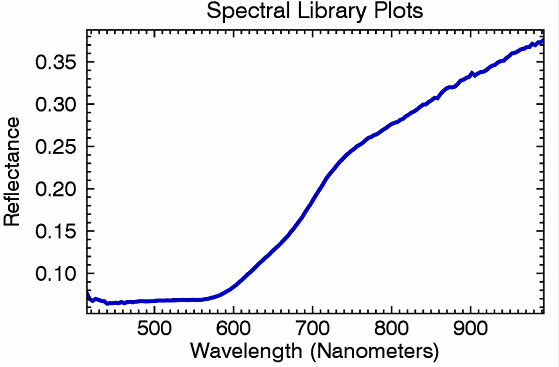 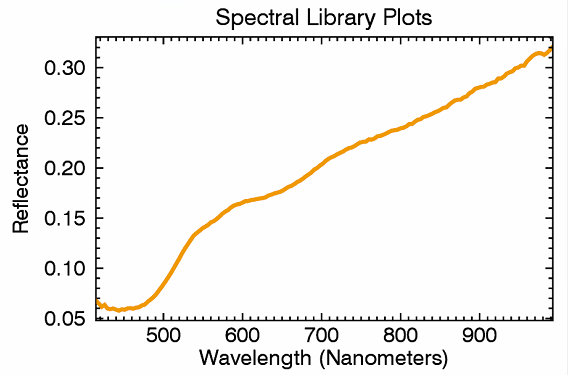 6
[Speaker Notes: See cube. Digital imaging (spatial) + spectroscopy (spectral)
Click, show 2 examples. Obtain full spectrum instead of 1 or 3 values as in digital imaging.]
Art scan setup
Main system components:
XY linear skanner: 100cm horizontal, 150cm vertical
HySpex VNIR and/or SWIR camera
Close-up lenses and polarizers
Light source
Data Acquisition Computer
Software:
HySpex for data acquisition
HySpex for calibration
ENVI for analysis (third party)

Optional: Dedicated processing computer and servers for archiving
Full syncronization between camera speed and scanning movement.
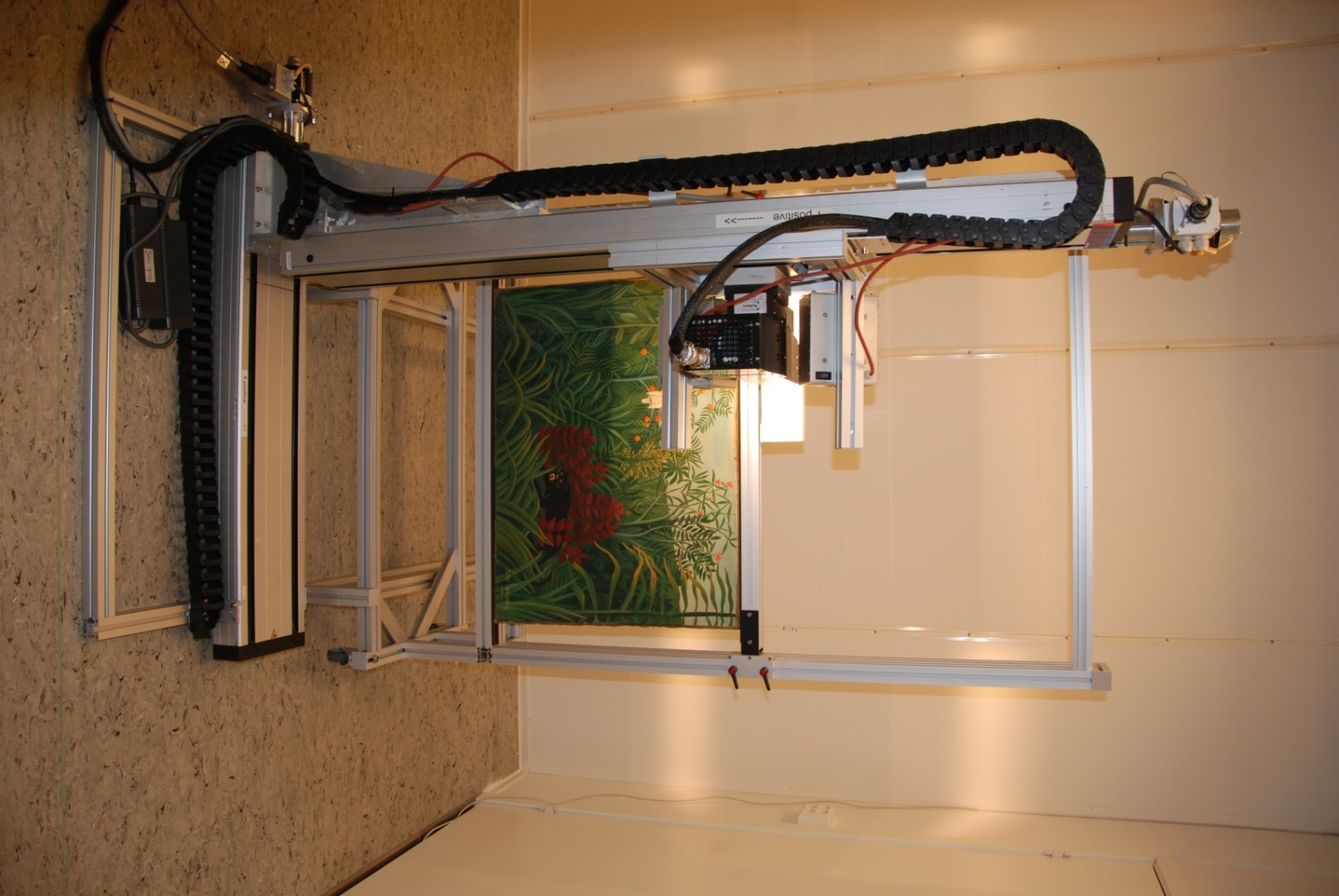 Reflectance 
reference
Lamps
HySpex 
Instrument
Mounting frame 
for painting
X-scanning stage
Y-scanning stage
Spectral acqusition
8
Camera Configurasjons
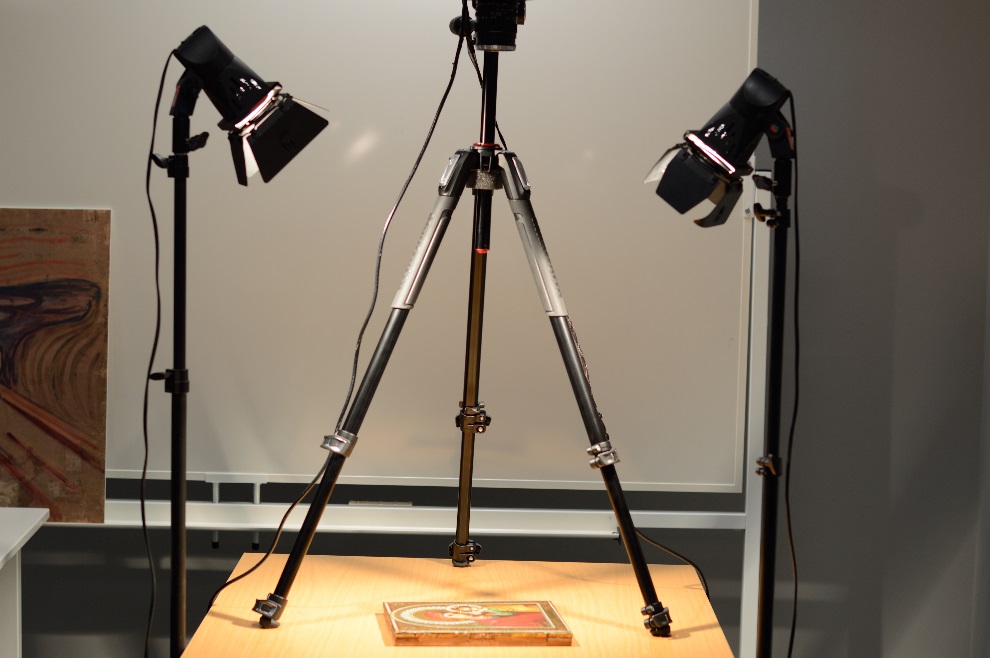 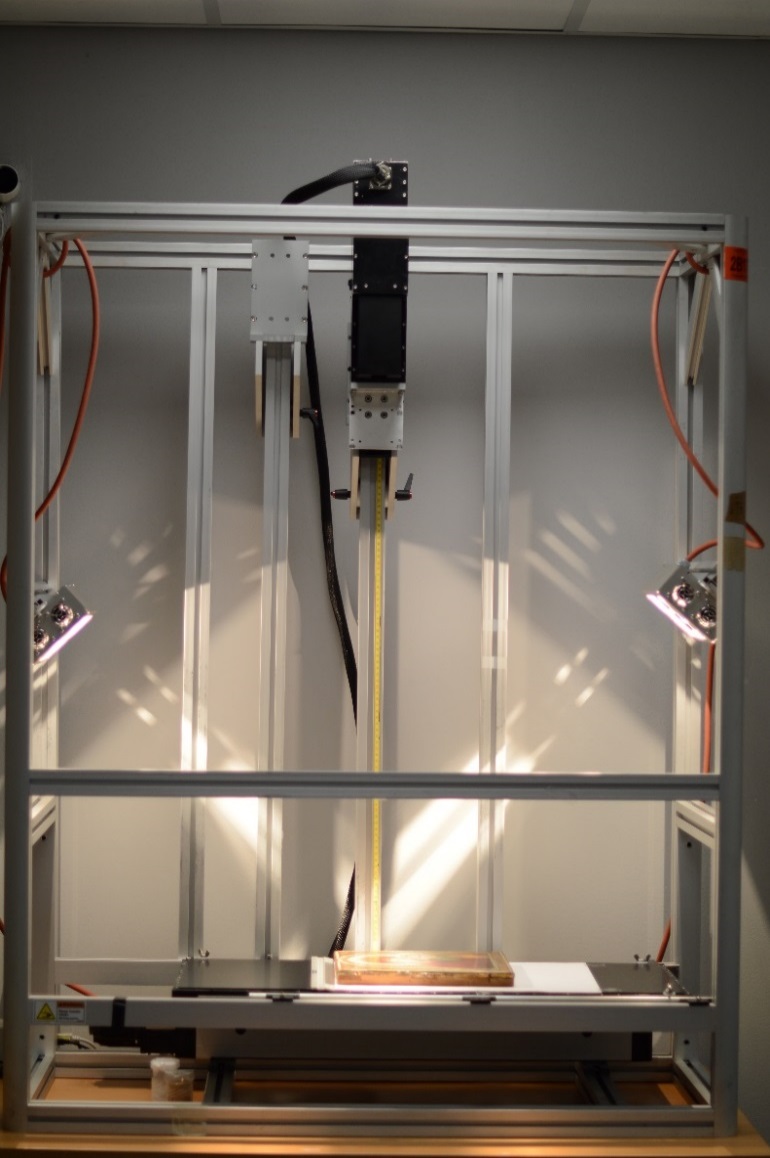 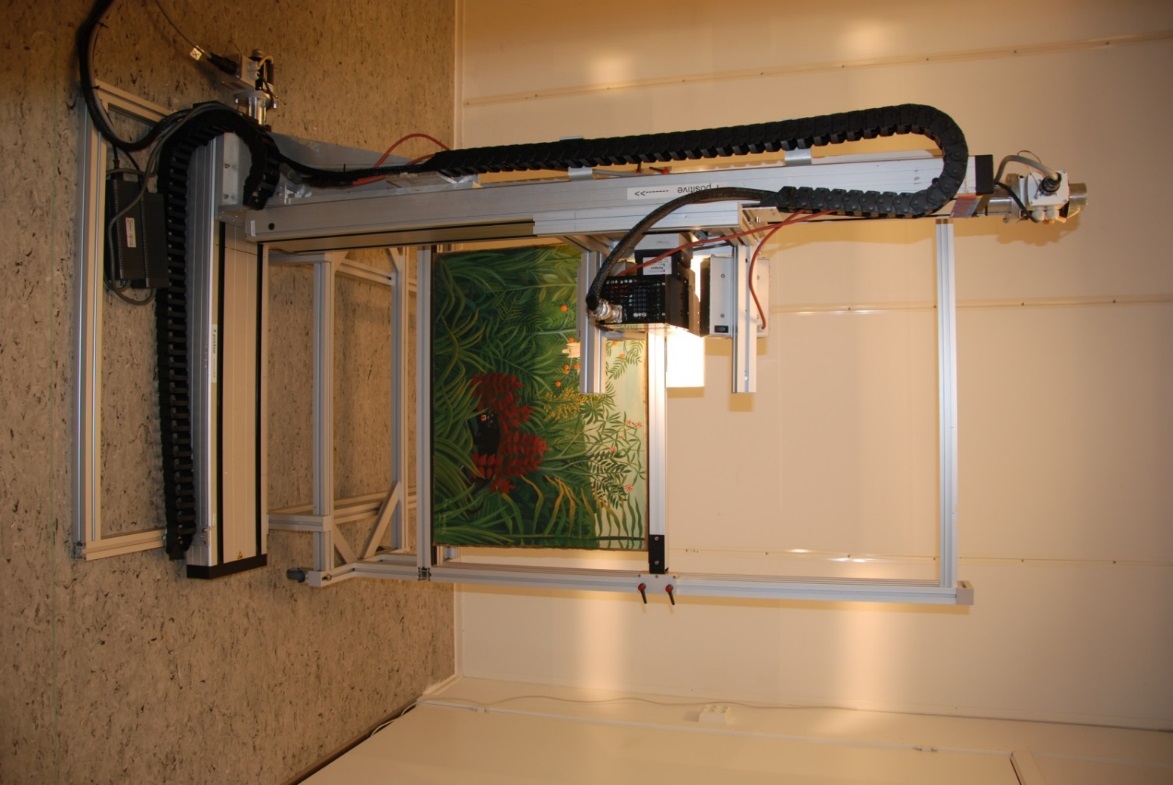 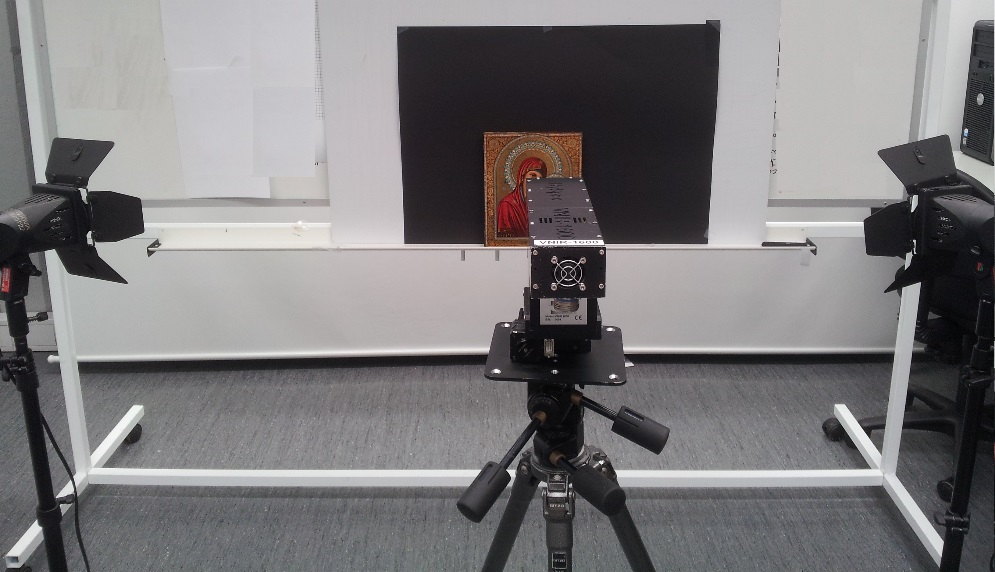 Hyperspectral imaging of  ‘The Scream’
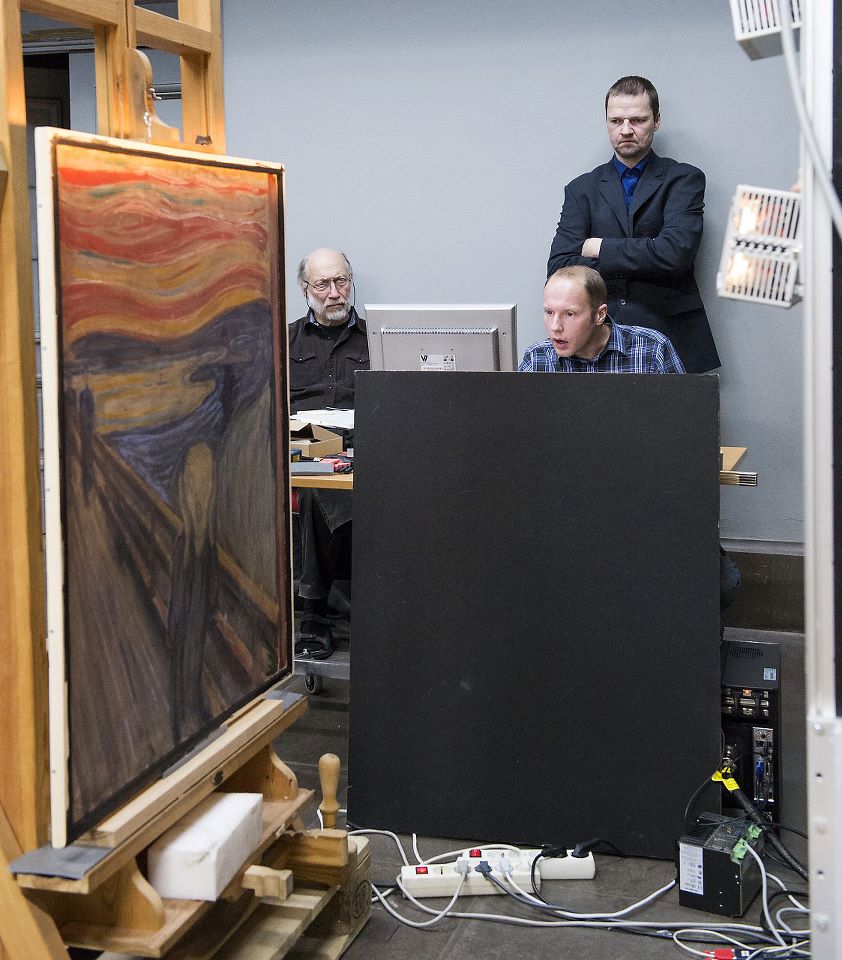 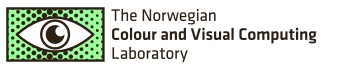 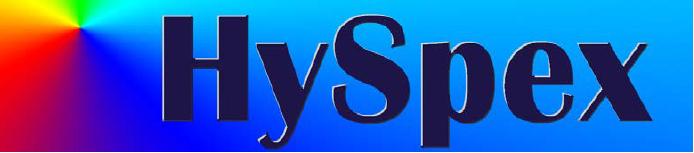 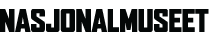 Spectral Scream:Hyperspectral image acquisition and analysis of a masterpiece.
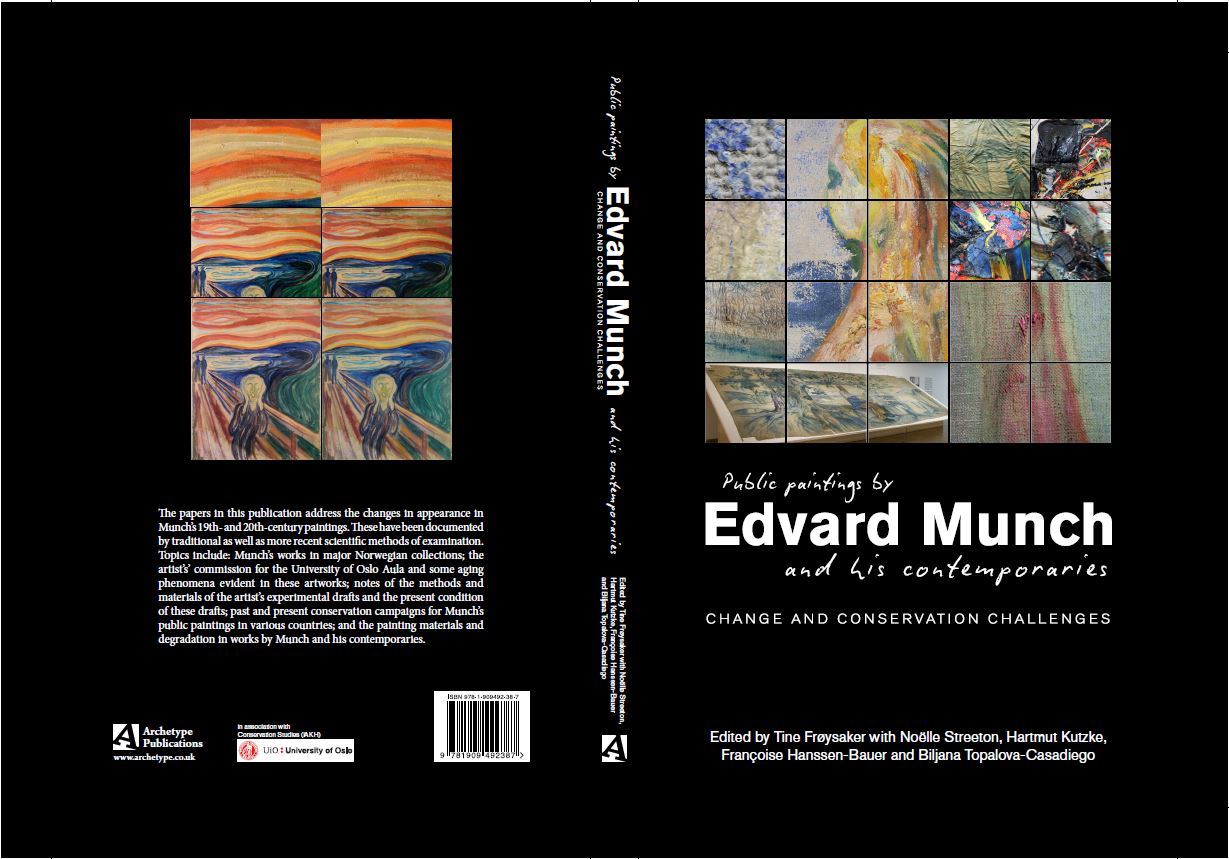 December  2015
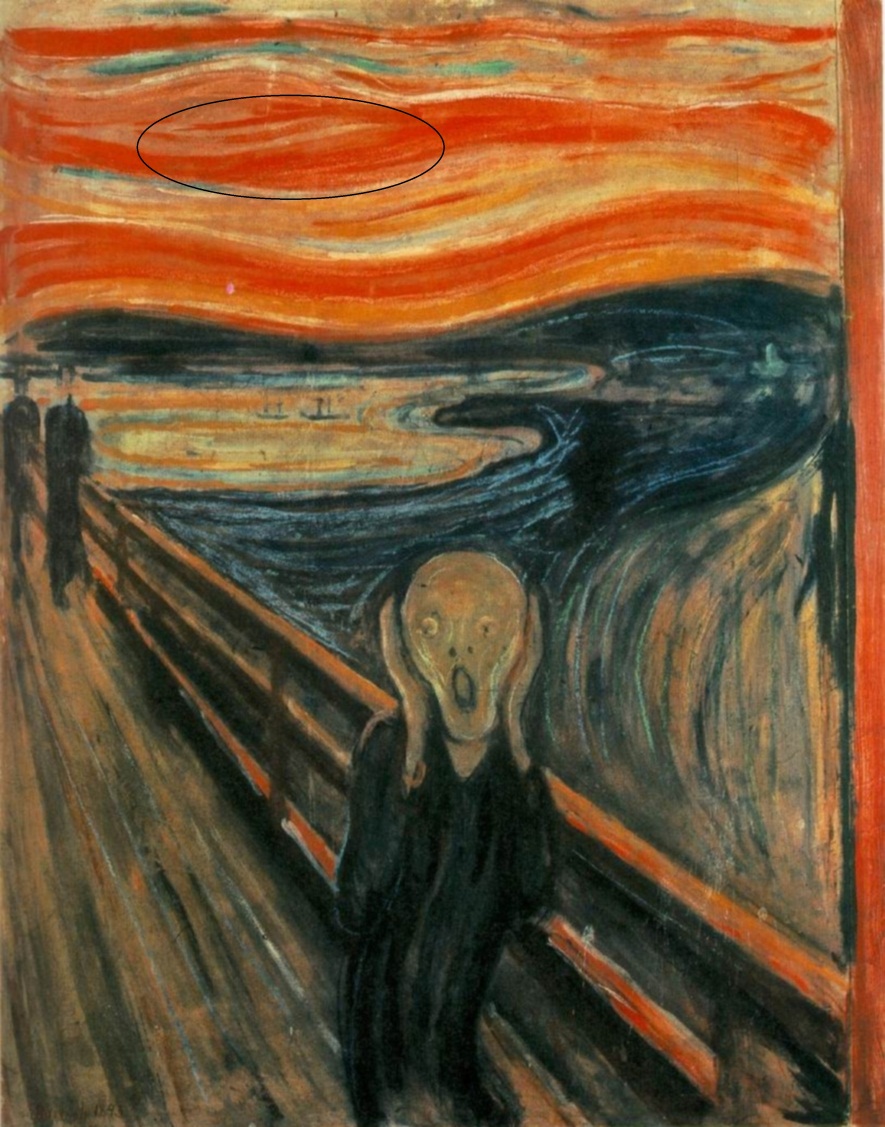 Wordings in ‘The Scream’
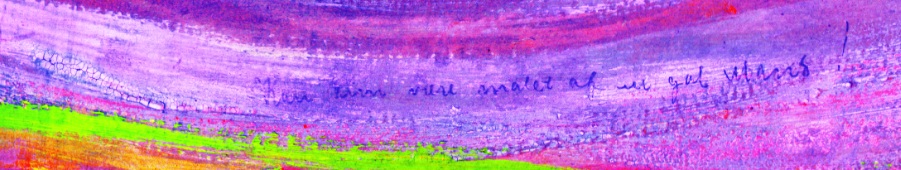 Jon Yngve Hardeberg, Sony George, Ferdinand Deger, Ivar Baarstad, Julio Ernesto Hernandez Palacios, Spectral Scream:Hyperspectral image acquisition and analysis of a masterpiece. To appear in “Public paintings by Edvard Munch and some of his contemporaries. Changes and conservation challenges,” Tine Frøysaker, Noëlle Streeton, Hatmut Kutzke, Biljana Topalova‐Casadiego and Françoise Hanssen‐Bauer, eds., Archetype Publications, London, 2014
Pigment mapping
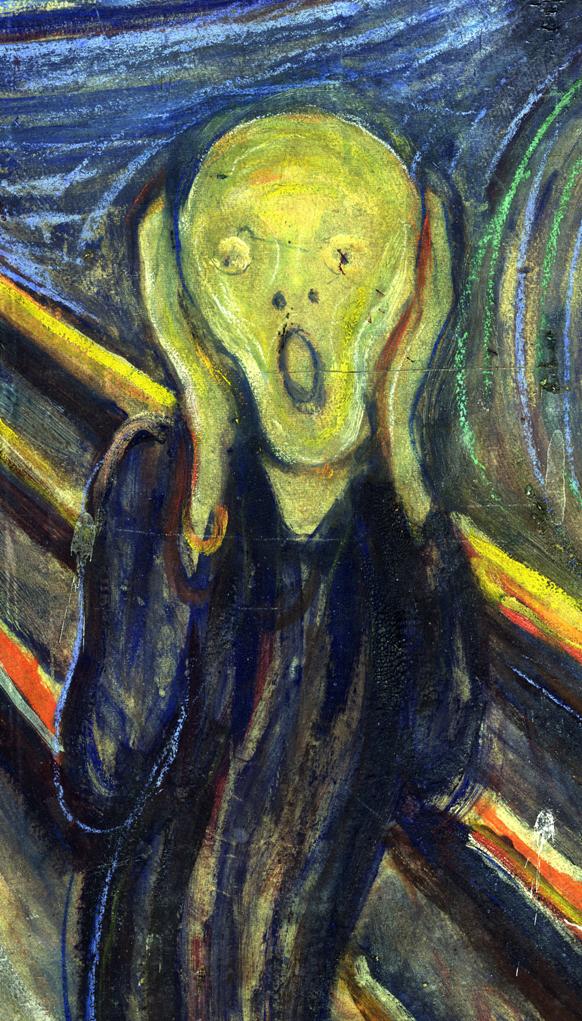 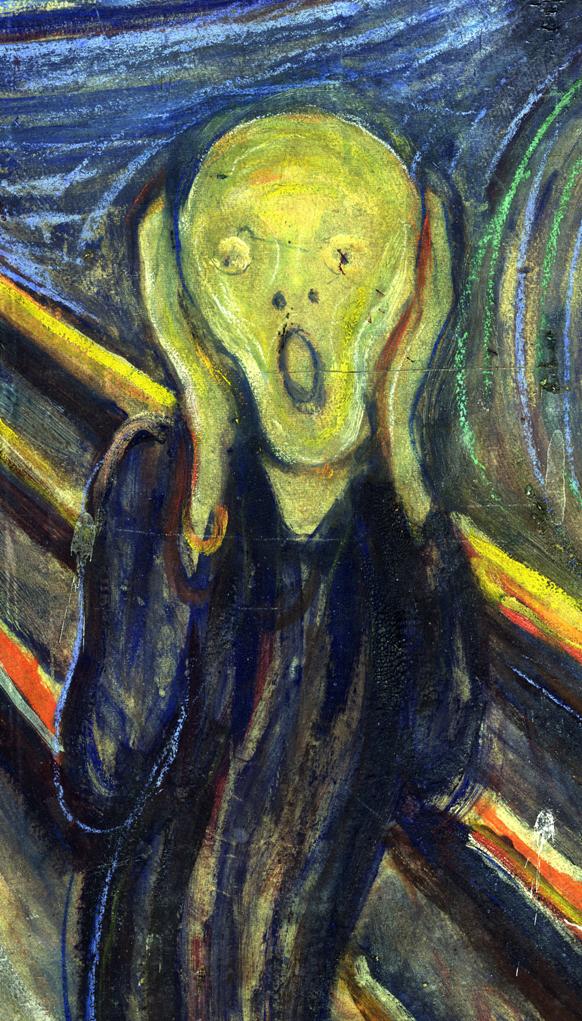 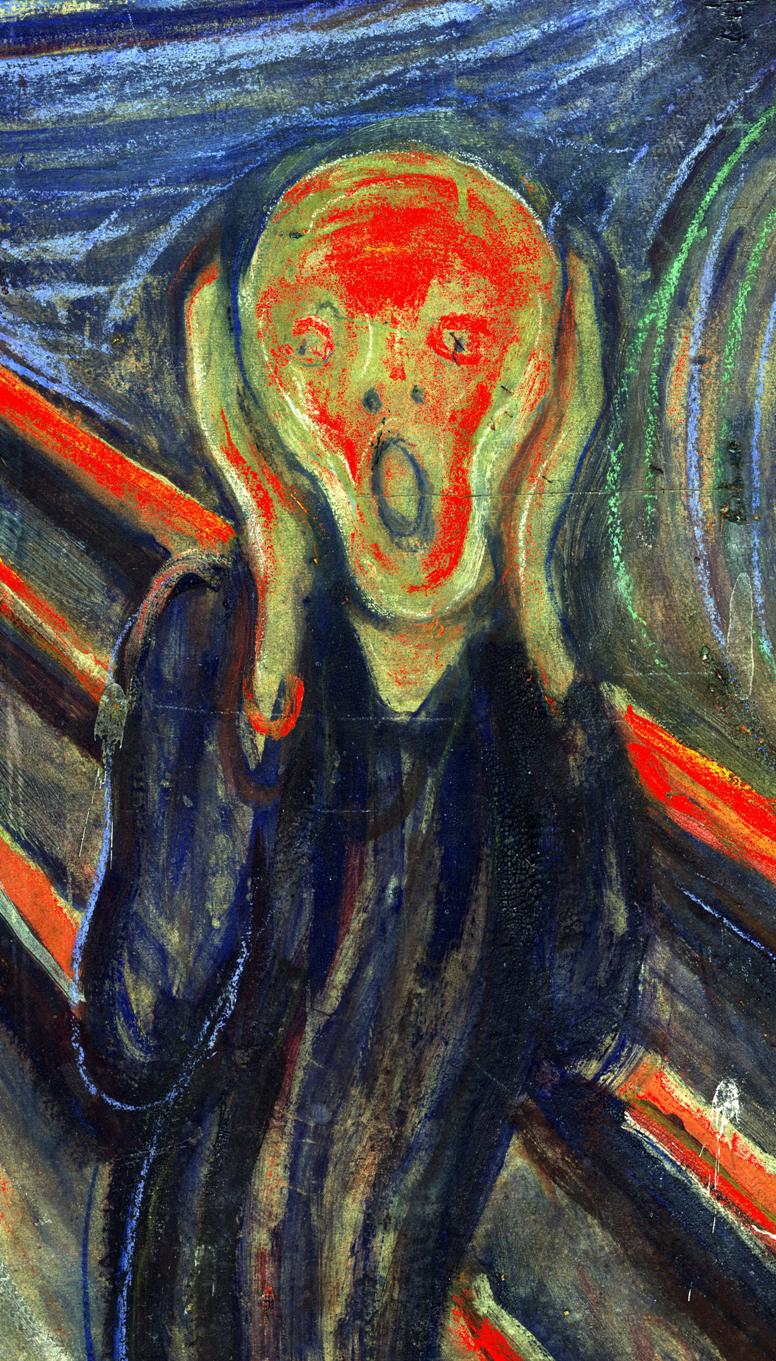 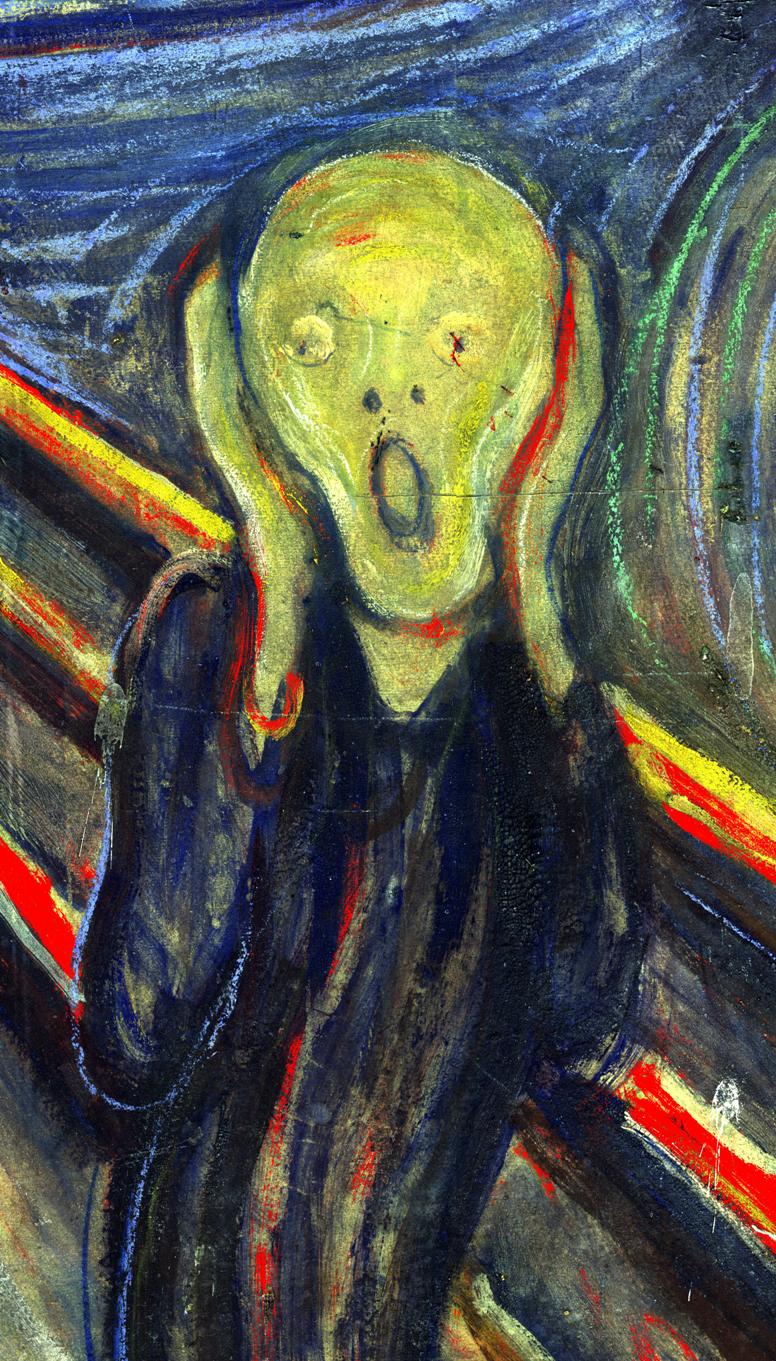 *Pigment Mapping of The Scream (1893) Based on Hyperspectral Imaging , Hilda Deborah, Sony George, Jon Yngve Hardeberg,. Accepted ICISP 2014
Lead white, vermilion
Cadmium yellow
13
[Speaker Notes: Vermilion: red pigment
Cadmium yellow: yellow pigment]
Pigment locations for invasive studies
*'Investigation of Materials Used by Edvard Munch';Brian Singer, Trond Aslaksby, Biljana Topalova-Casadiego and Eva Storevik Tveit;Studies in conservation 55 (2010)
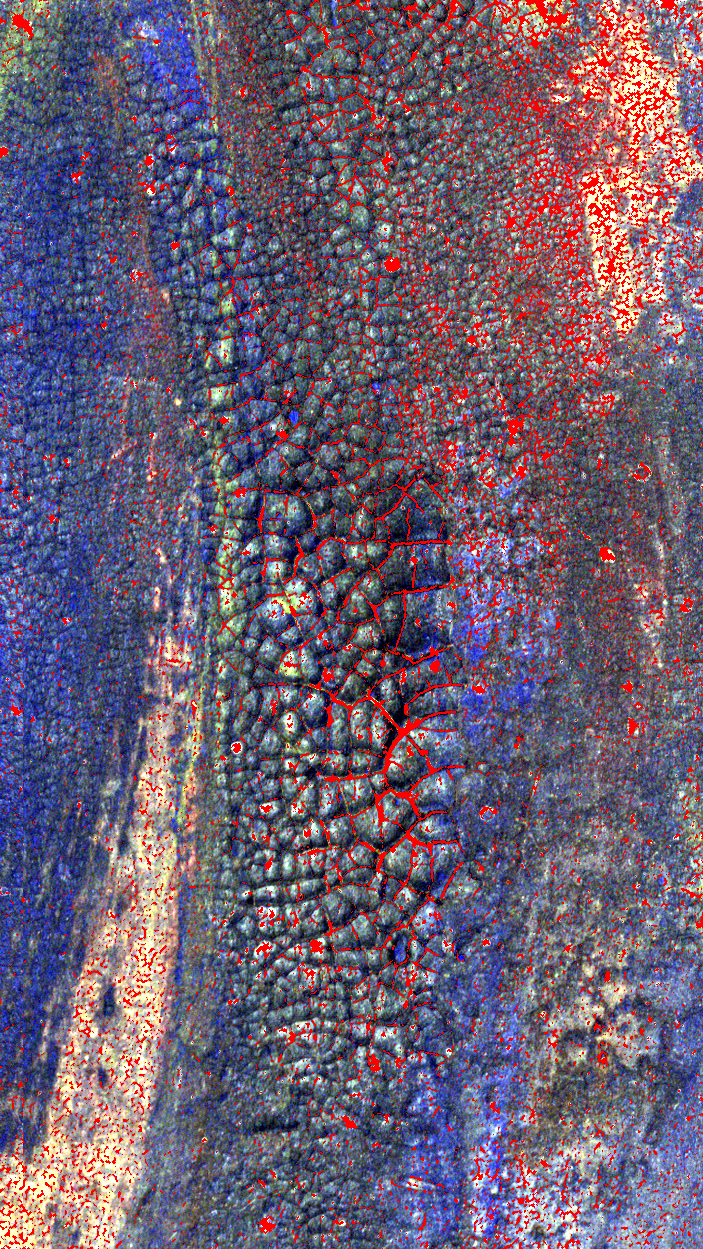 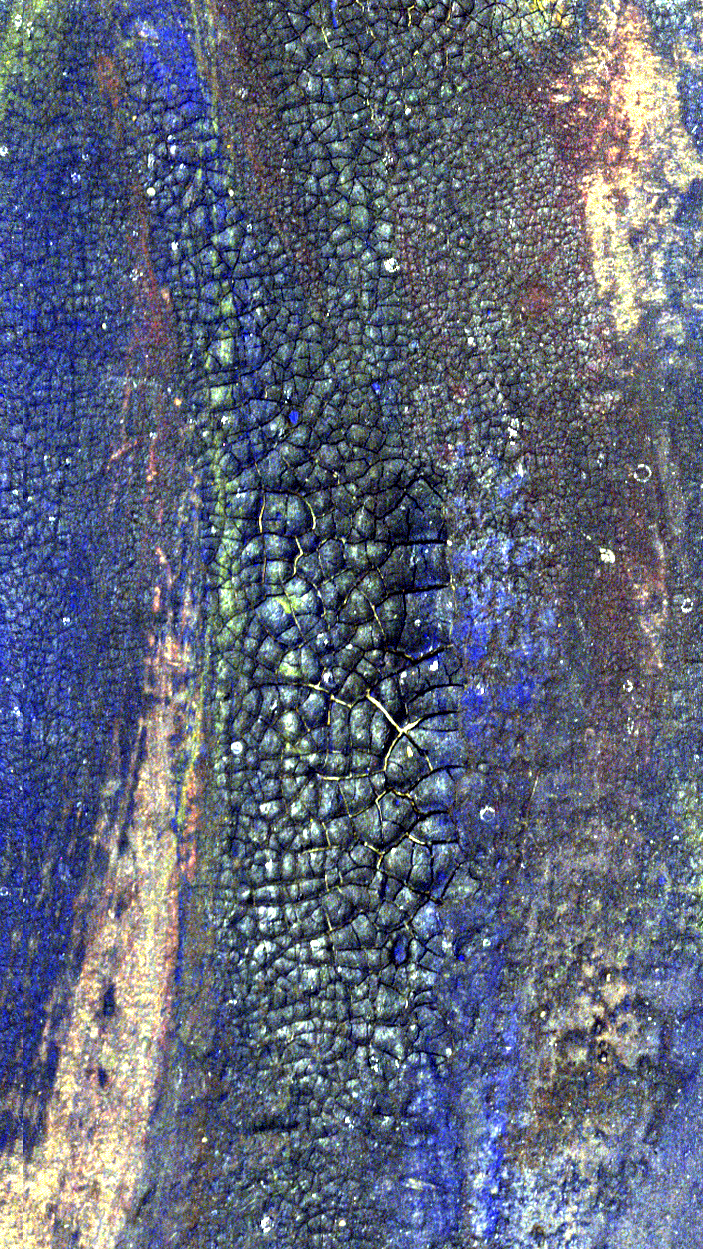 Crack detection
15
Crack detection
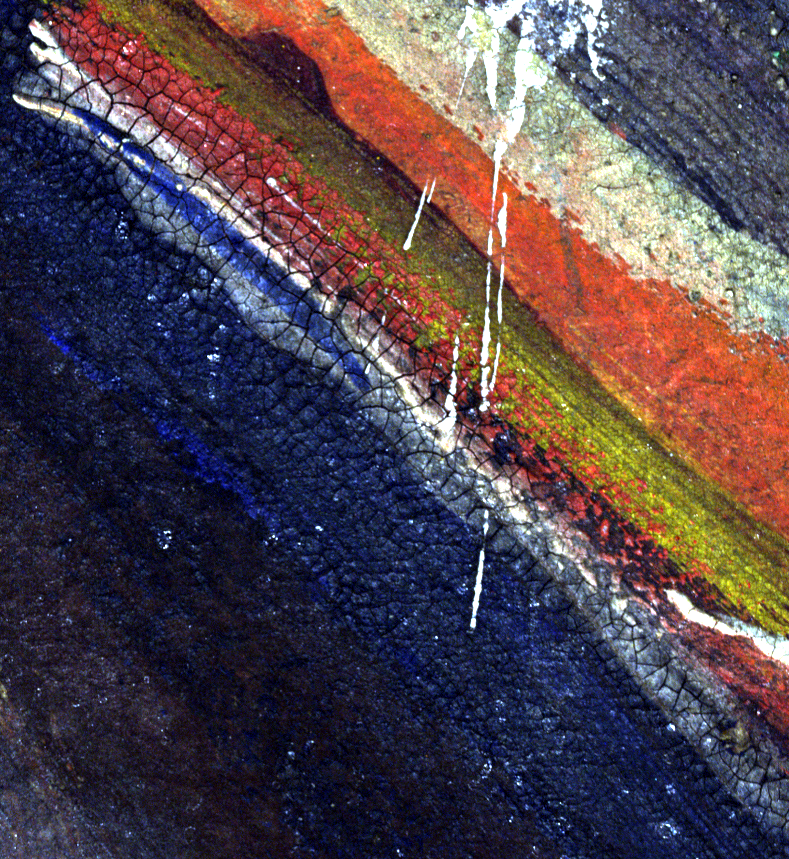 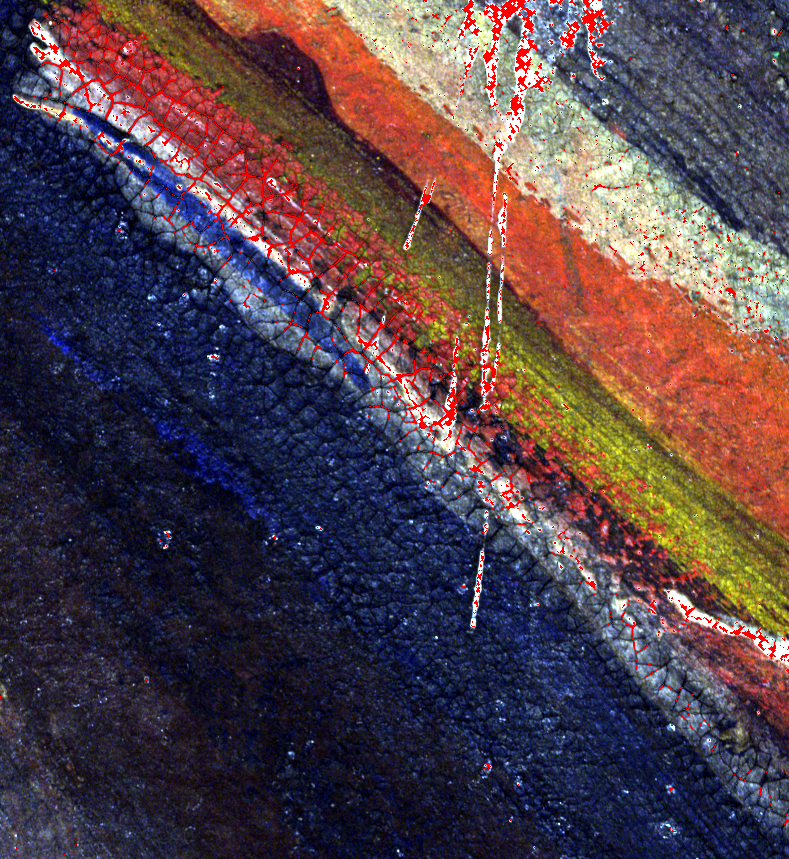 16
Utsikt fra Fossveien (1881)
Treschows bro (1898)
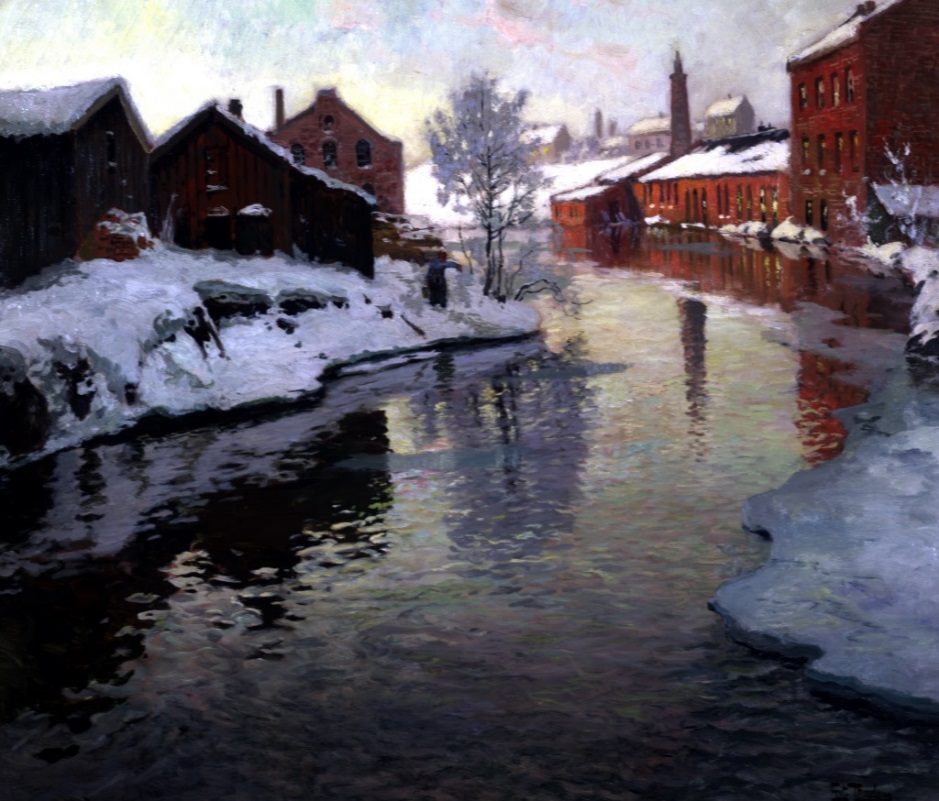 Minner (1891)
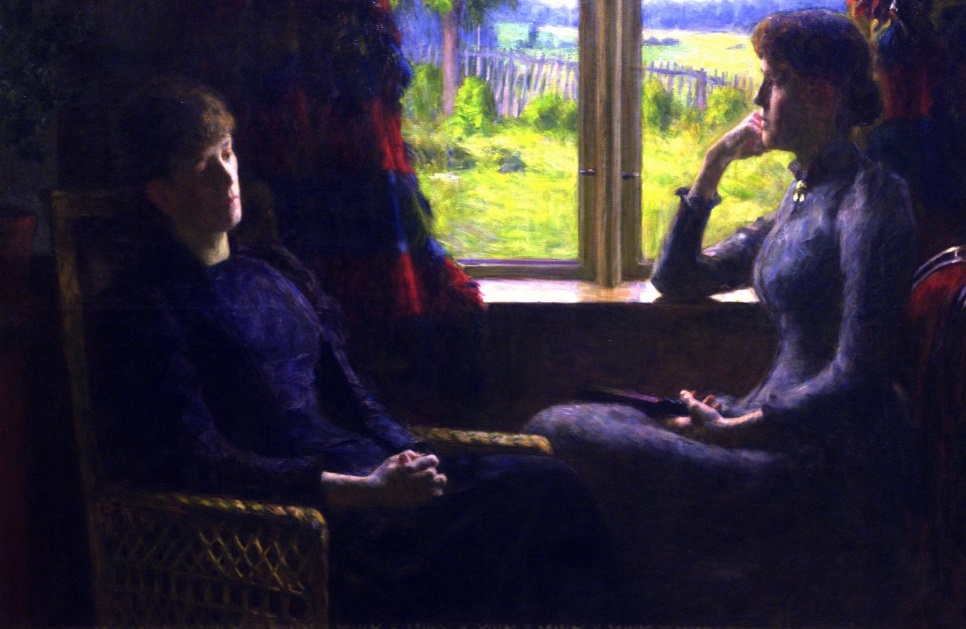 17
How it looks like if we use these lights?
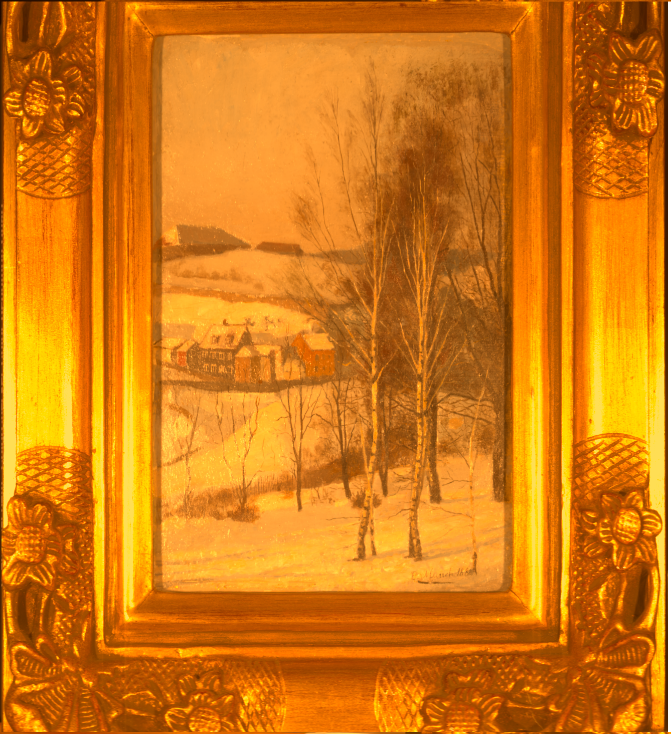 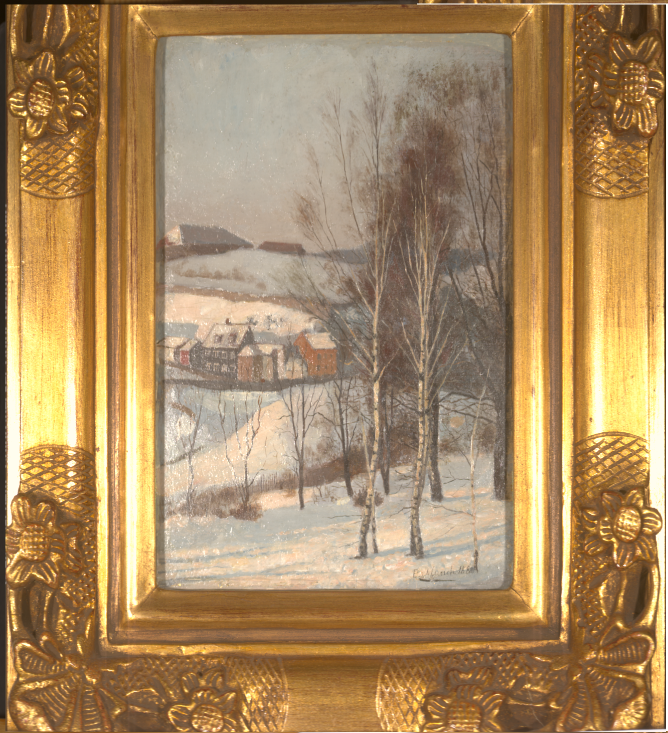 Calculated_Data_4_LED_with_yellow_LED
GE_Standard_Tungsten_TH
GE_F40WAD_FL__6500K__9200_CRI
18
How it looks like if we use these lights?
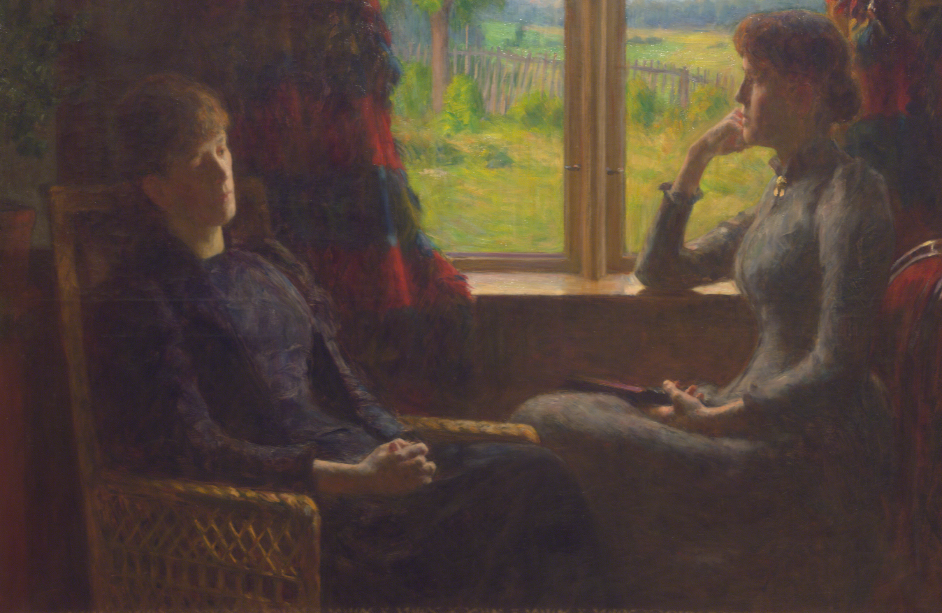 Leelium Daylight_MSR_HMI
ProLite Daylight_SRI30W
 Par_30_CFL
Philips Par38_LED
2660K 8400_CRI
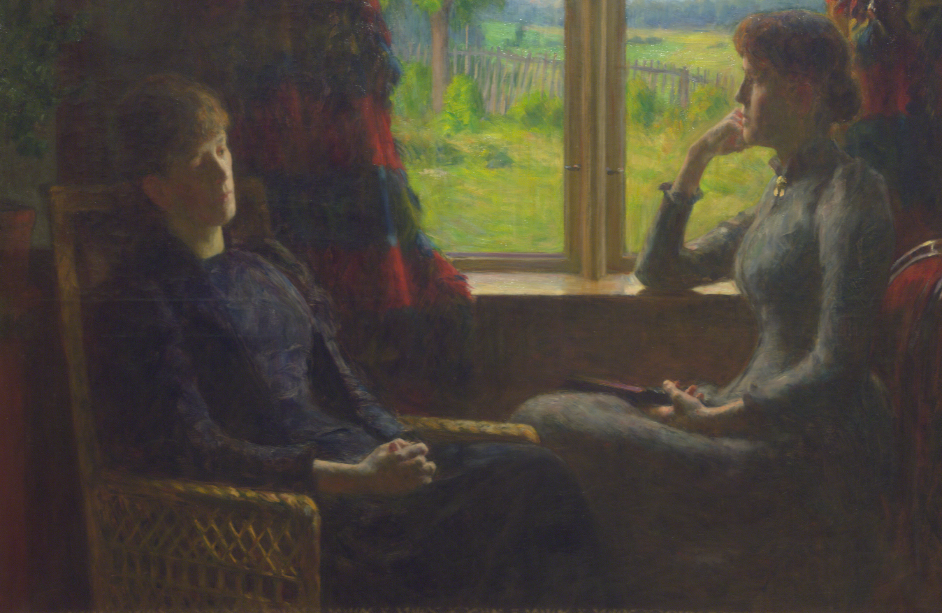 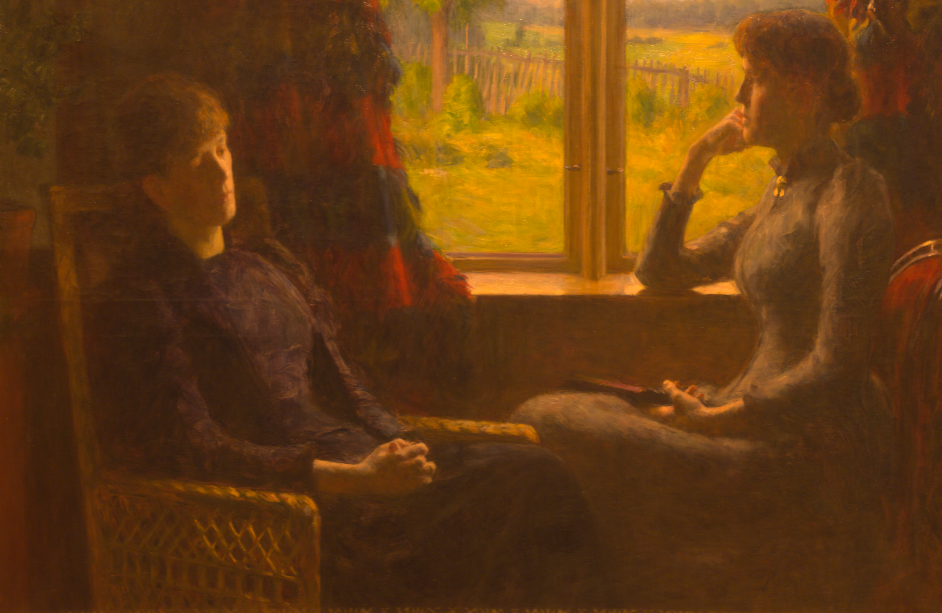 19
Application of spectral imaging for the analysis of ancient manuscripts
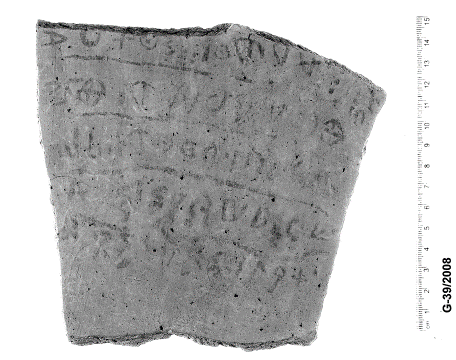 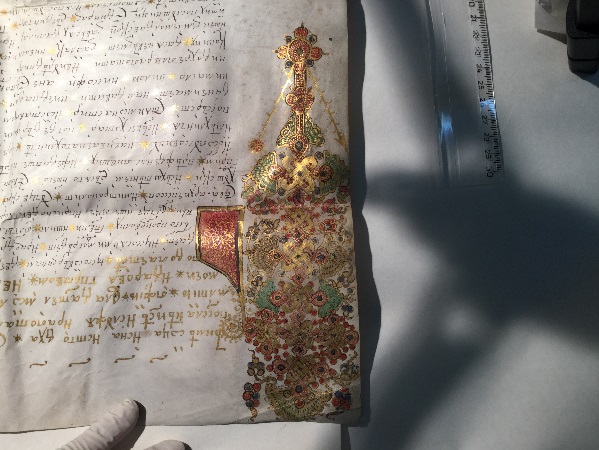 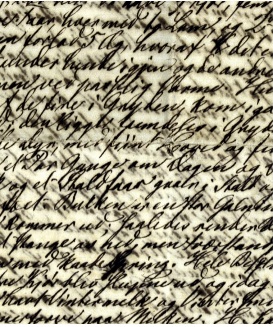 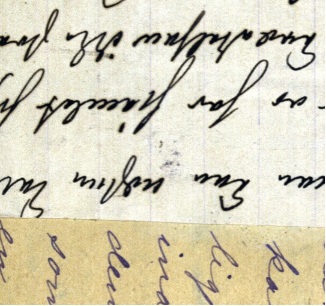 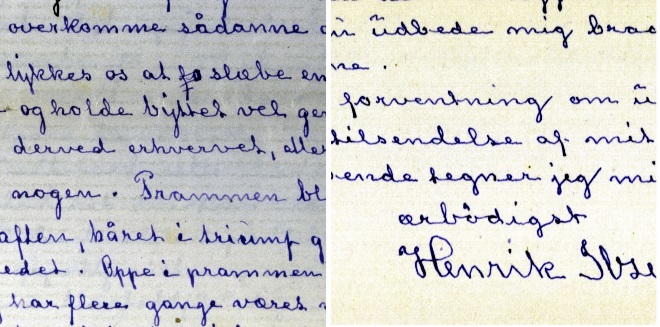 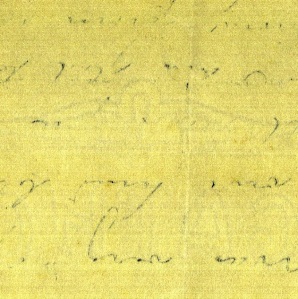 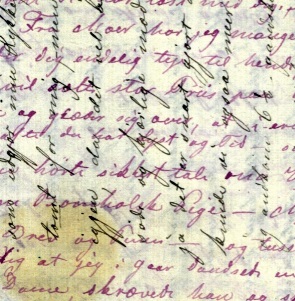 [Speaker Notes: My name is Sony George. 
Today I would be talking about the Application of spectral imaging for ink separation in ancient manuscripts. 
Most of the ancient manuscripts are handwritten and undergoing several kind of changes over time.]
Spectral aquisition at National Library
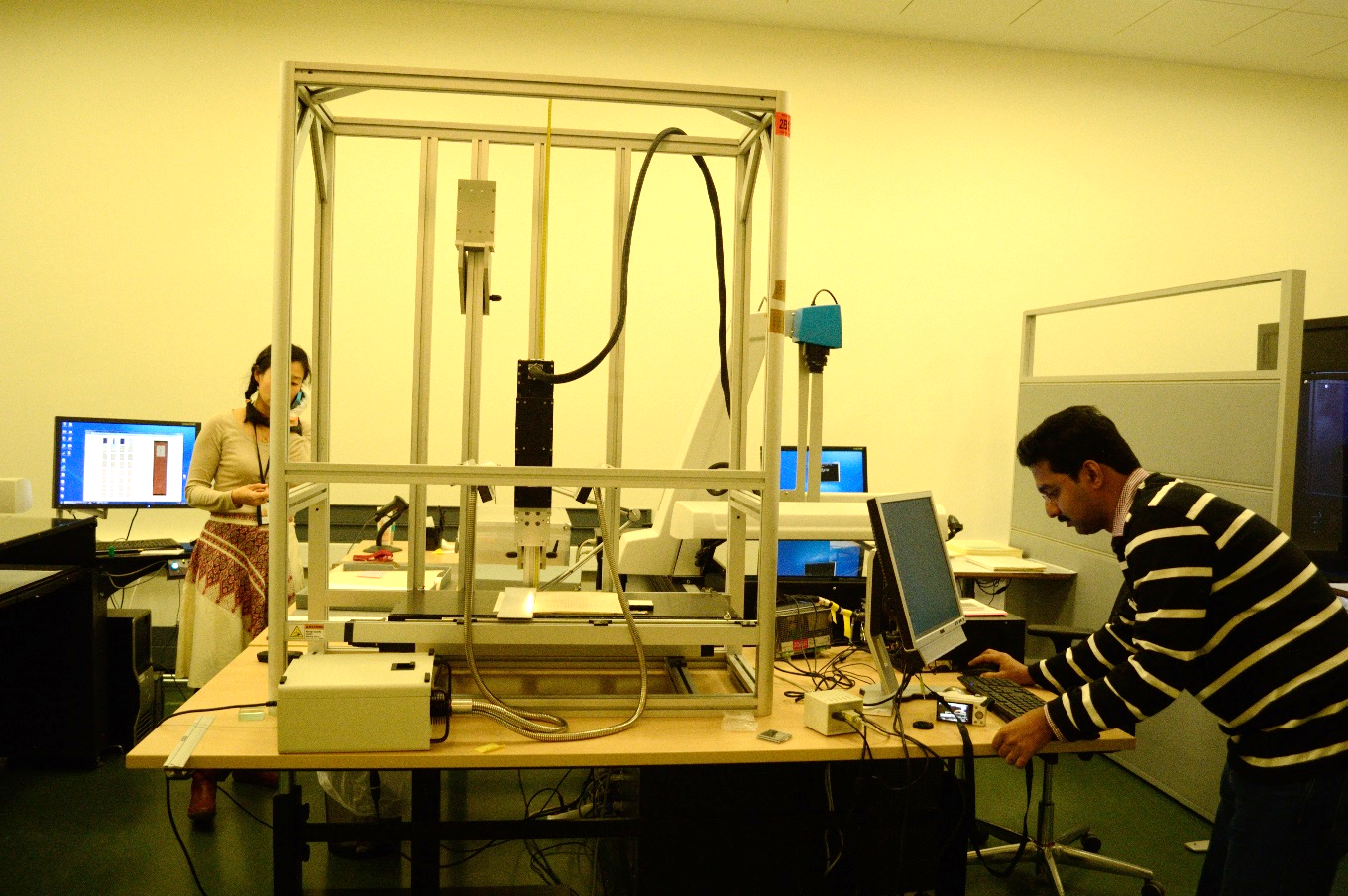 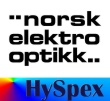 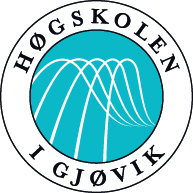 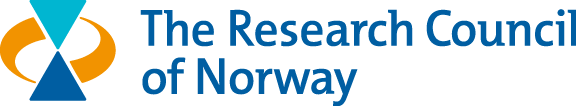 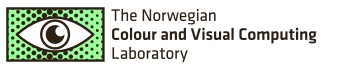 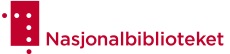 21
[Speaker Notes: HySpex VNIR 1600]
Ink Separation
“Brev fra Munch, Nathalia (1812-1900) til Munch, Peter Andreas (1810-1863)”, dated 27.9.1833
22
Visualisation at different illuminants
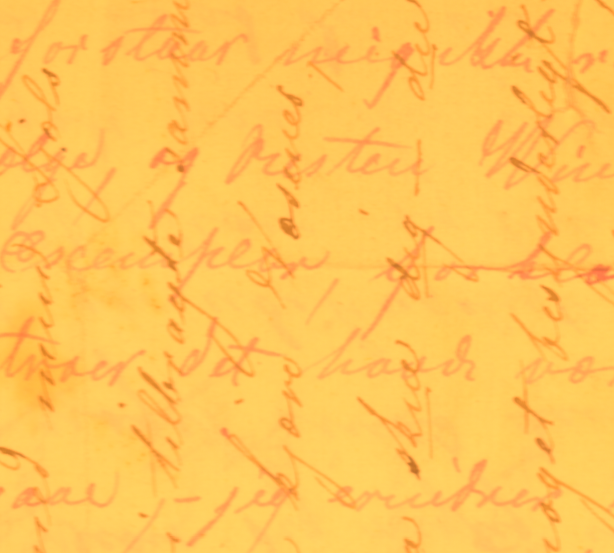 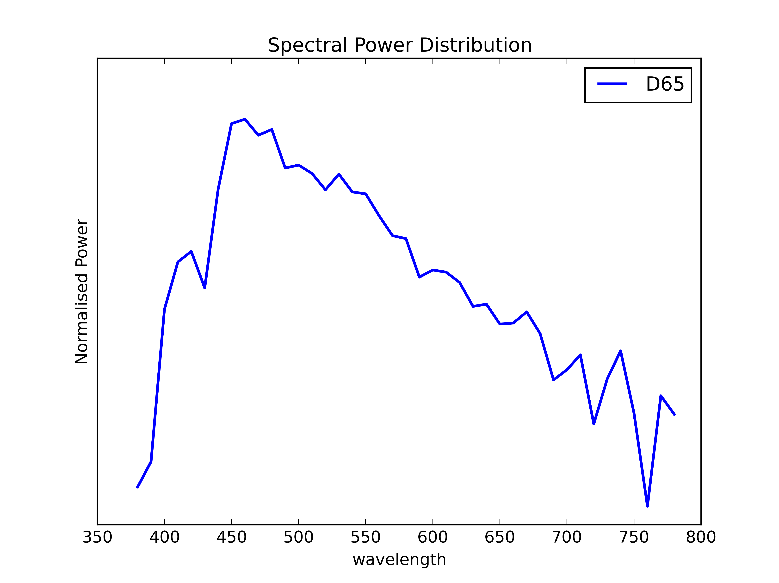 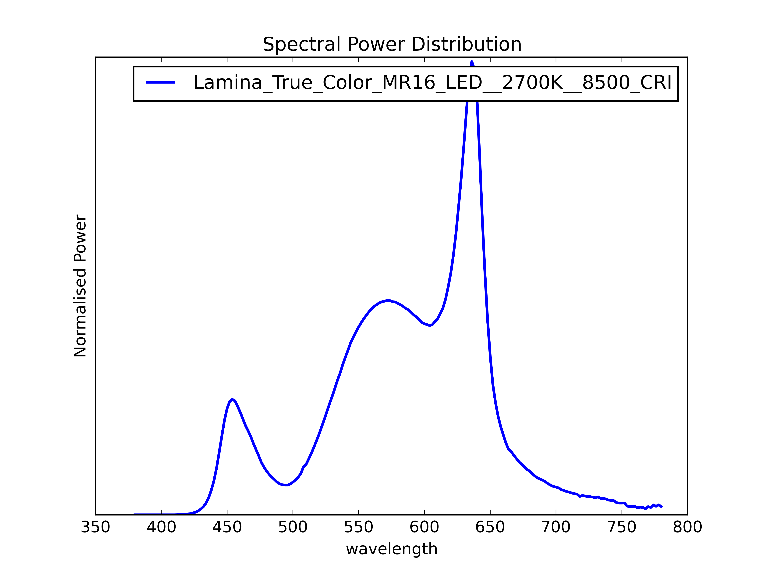 23
[Speaker Notes: We tried to see how the manuscript looks like in different illuminants
Sometimes the ambient light makes things further bad.
Right side, both inks looks like almost the same]
Band selection ?
512 nm
730 nm
24
SID
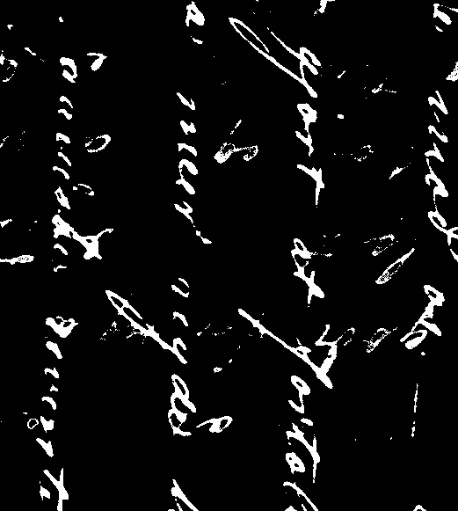 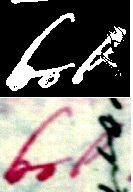 1/17/2017
25
Khirbet Qeiyafa
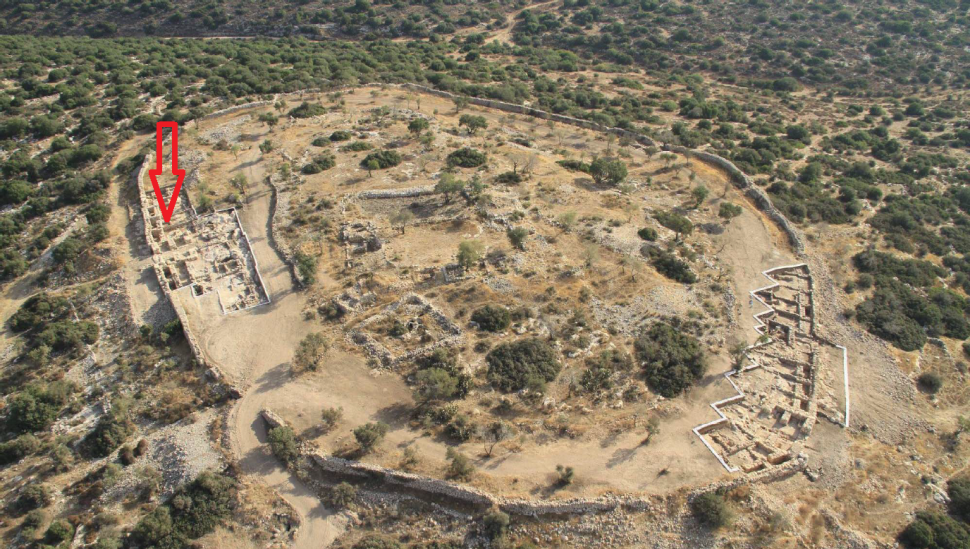 Khirbet Qeiyafa (Elah Fortress) is the site of an ancient city overlooking the Elah Valle - (32 km) from Jerusalem 
Covers nearly 6 acres
Encircled by a 700 meter long city wall constructed of stones weighing up to eight tons
Estimated historical period: 10th-century BCE
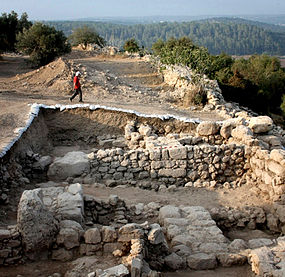 Improve readability of Ostracon
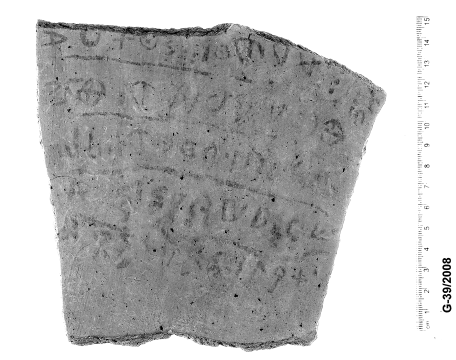 Dimension: 15 x 16 cm
The text :
Written in ink
Poorly preserved and difficult to read
5 lines of text separated by draw underlines
The longest Proto-Canaanite Inscription ever found
The earliest Hebrew inscription known to date
*Spectral Image Analysis and Visualisation of the Khirbet Qeiyafa Ostracon, Sony George, Ana Maria Grecicosei, Erik Waaler, and Jon Yngve Hardeberg, -ICISP 2014
27
Missing characters?
1/17/2017
28
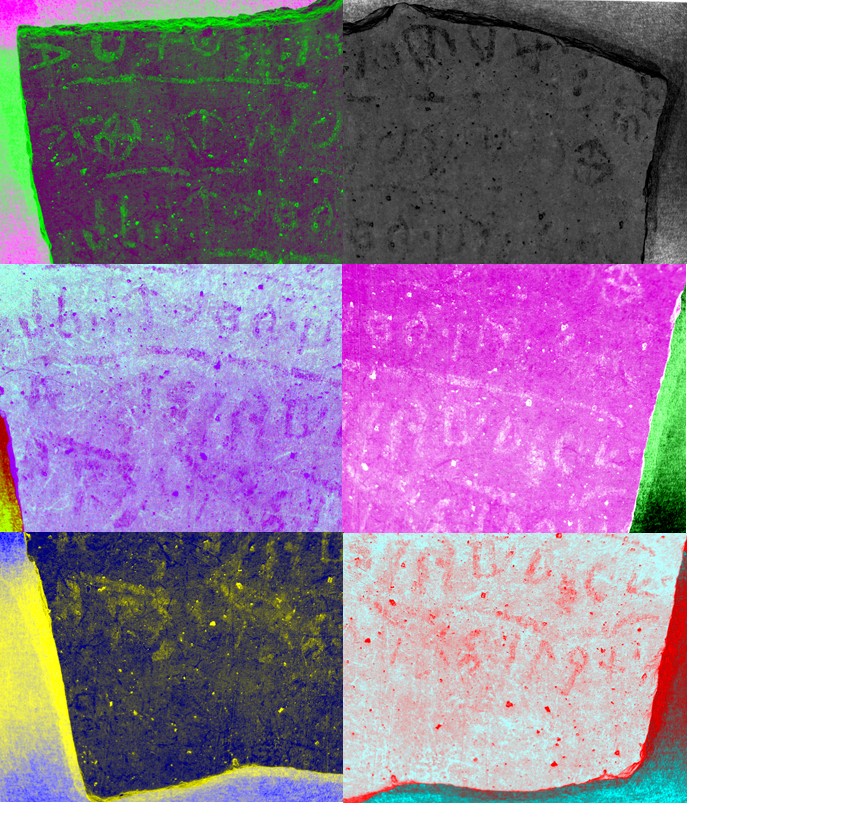 Mathematical image processing and visualization
29
National museum of history: Bucharest
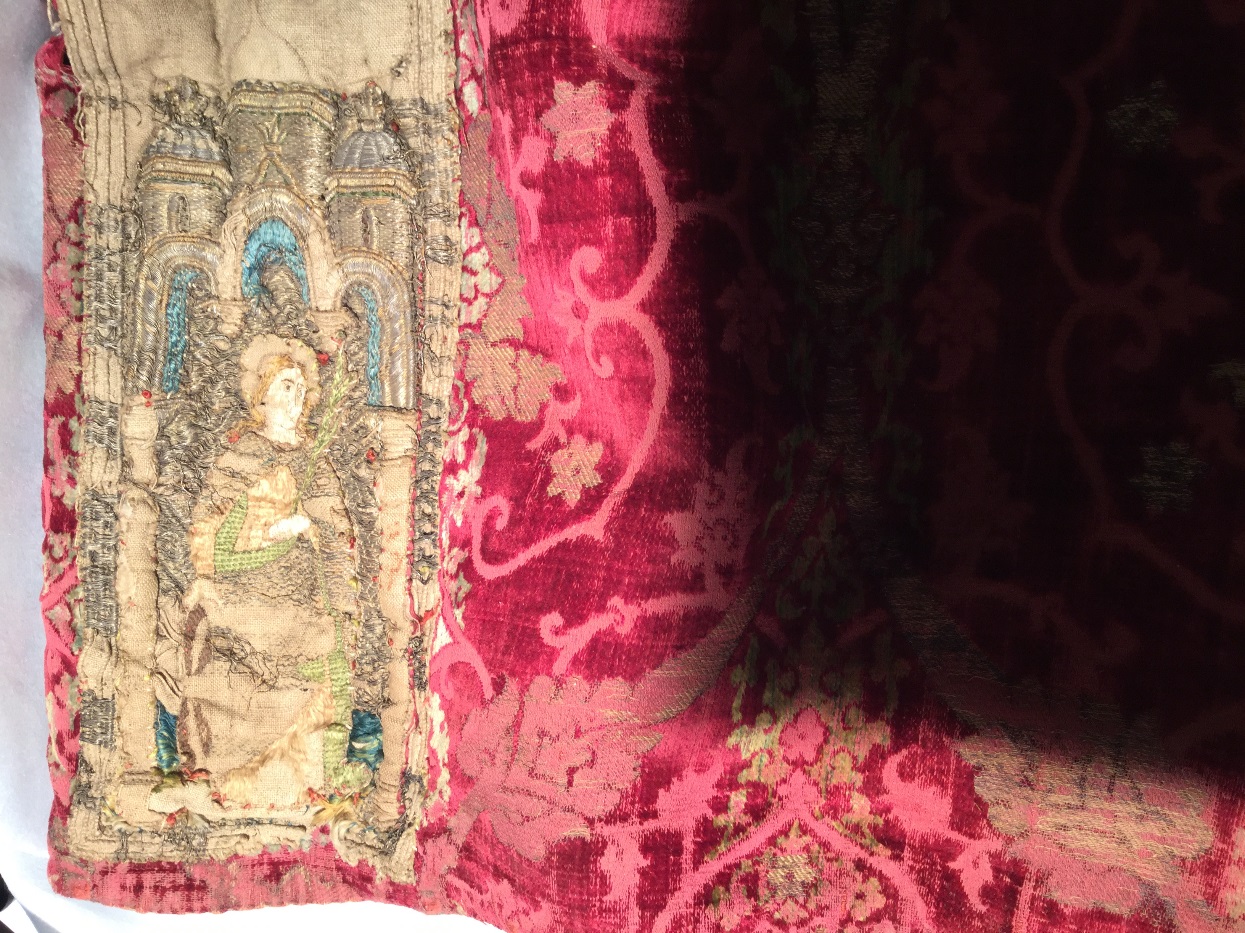 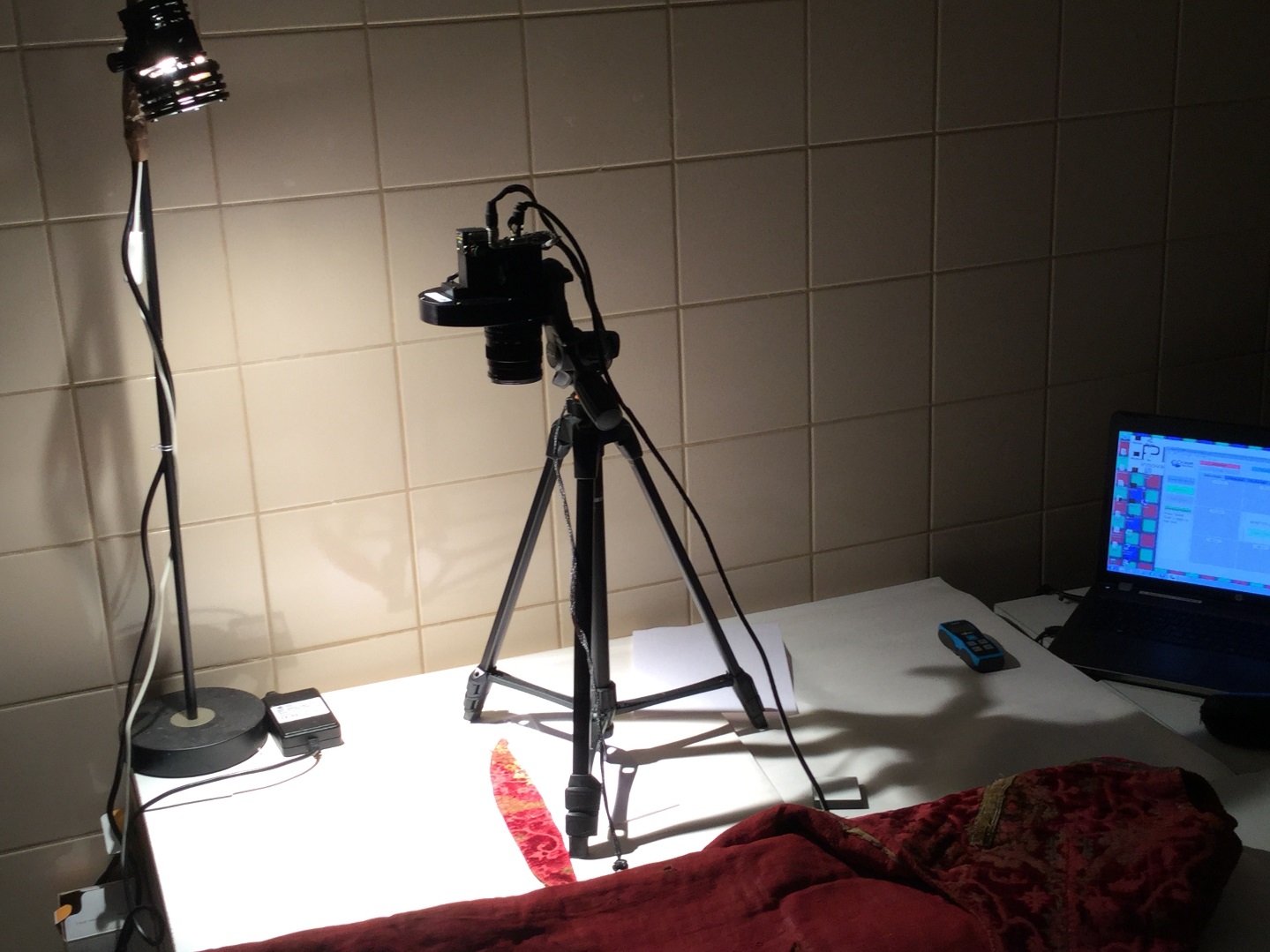 Colour and Space in Cultural Heritage (COSCH)
European Union COST-Action TD 1201:
Precise and complete documentation of artefacts for conservation and preservation of our cultural heritage (CH). 
Access to the best possible documentation of artefacts this Action is contributing to the enhanced understanding of material CH and helps its long-term preservation.
http://www.cosch.info
2012-2016
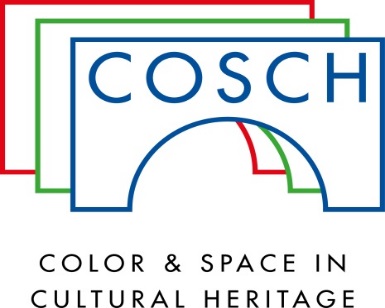 COSCH - RRT test elements
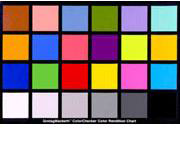 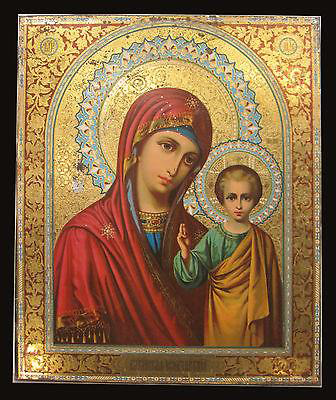 1: Rare Earth Elements panel (Spectralon)
2: X-Rite ColorChecker® CLASSIC
3: X-Rite White Balance
4: Painted test panel – medieval Tuscan technique on wood
SBSAE Restoration Labs, Florence
5: Antique Russian Icon "Virgin of Kazan" (1899) print on copper plate
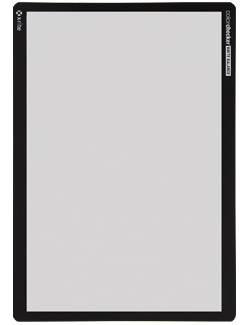 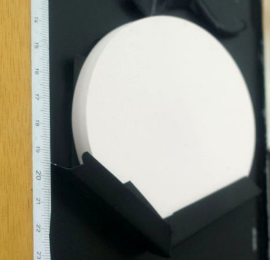 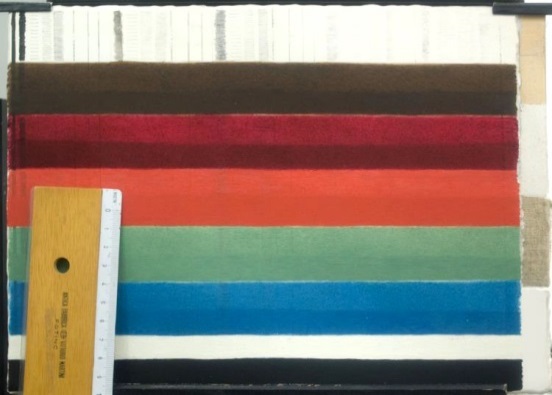 [Speaker Notes: Every target gives different information regarding quality: (Motivation for the selection is in next slide)]
University of Eastern Finland, Joensuu, Finland
UCL London, UK
Gjøvik University College, Norway
IFAC-CNR, Florence, Italy
Imaging & Media Lab, Universität Basel, Switzerland
University of Leipzig, Germany
University of Minho, Braga, Portugal
CD6-UPC, Terrassa, Spain
Museum in Krakow, Poland
Institute of Theoretical and Applied Mechanics of the Academy of Sciences, Czech Republic
Centre de Recherche et de Restauration des Musées de France, Musée du Louvre, Paris, France
CRCC, Paris
University of Milan - Bicocca, Italy
Norsk Elektro Optikk AS, Norway
University of Burgundy, France
STARC, The Cyprus Institute, Cyprus
Academy of Fine Arts, Vienna, Austria
Czech Technical University in Prague, Czech Republic
Smithsonian Institution, Washington DC
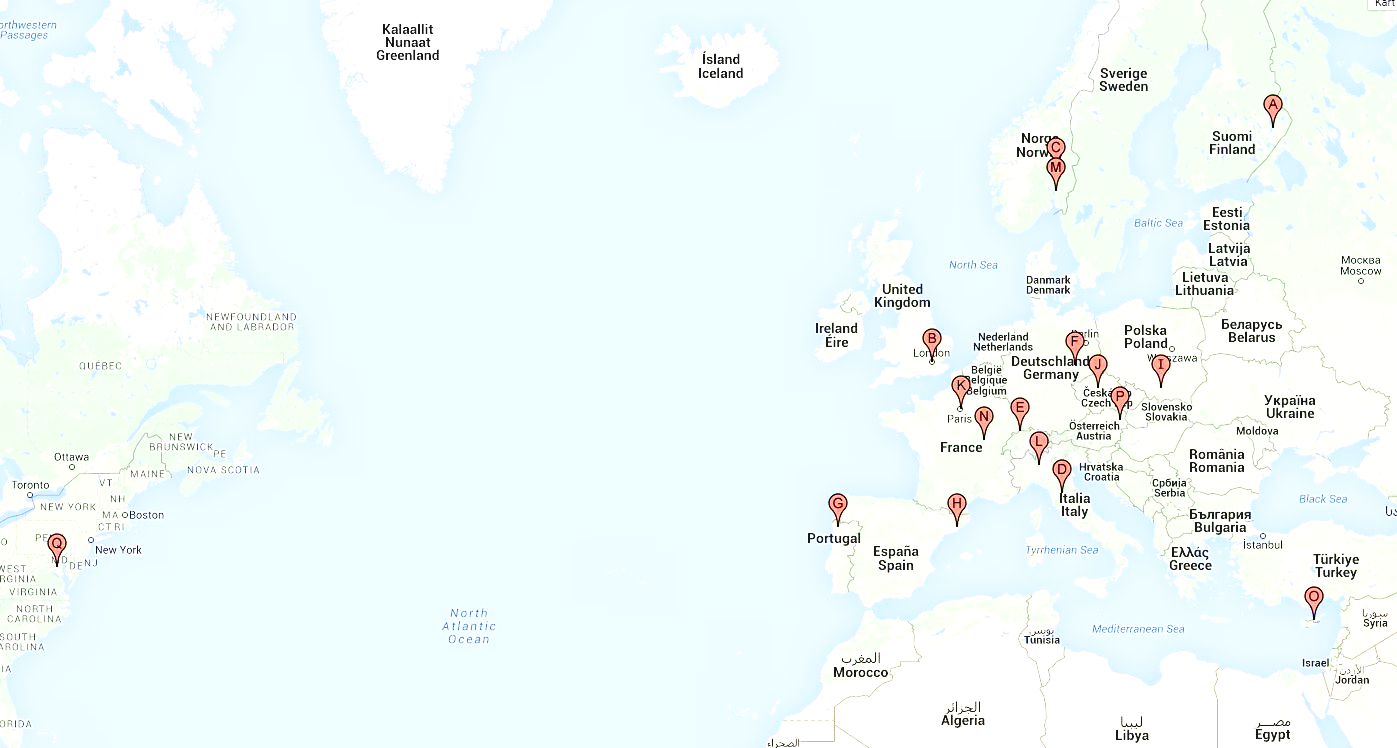 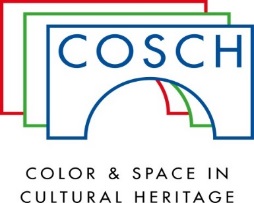